Publisher
Ana Irene Saucedo Montes.
No. 31      2°B
Catalogo
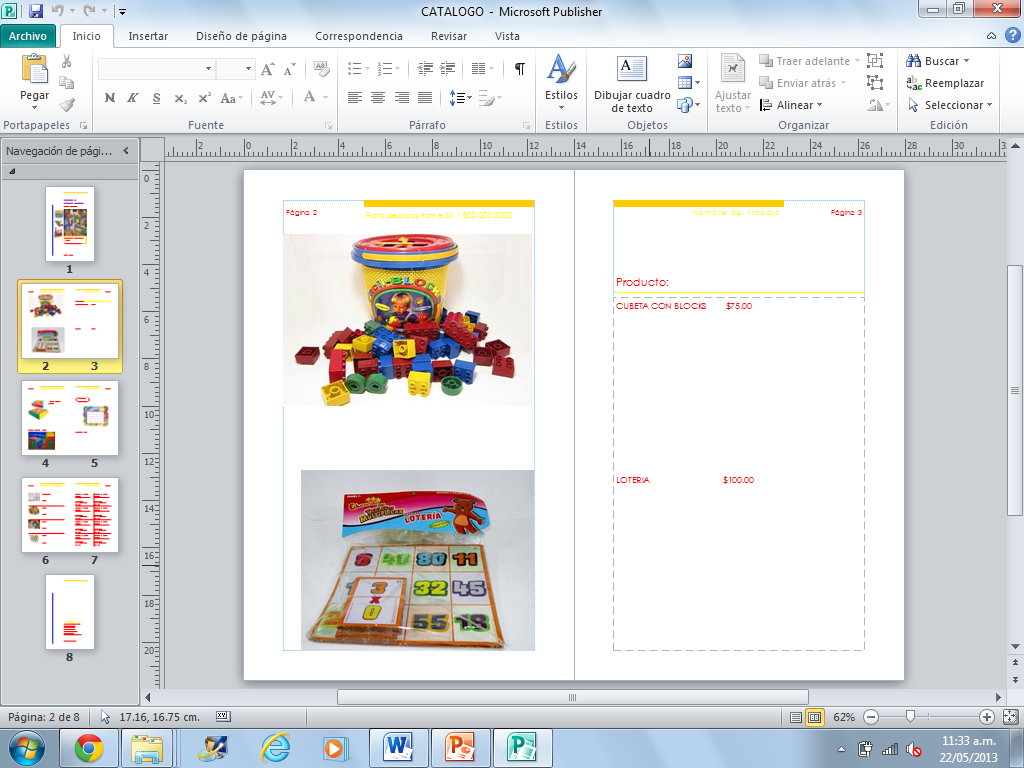 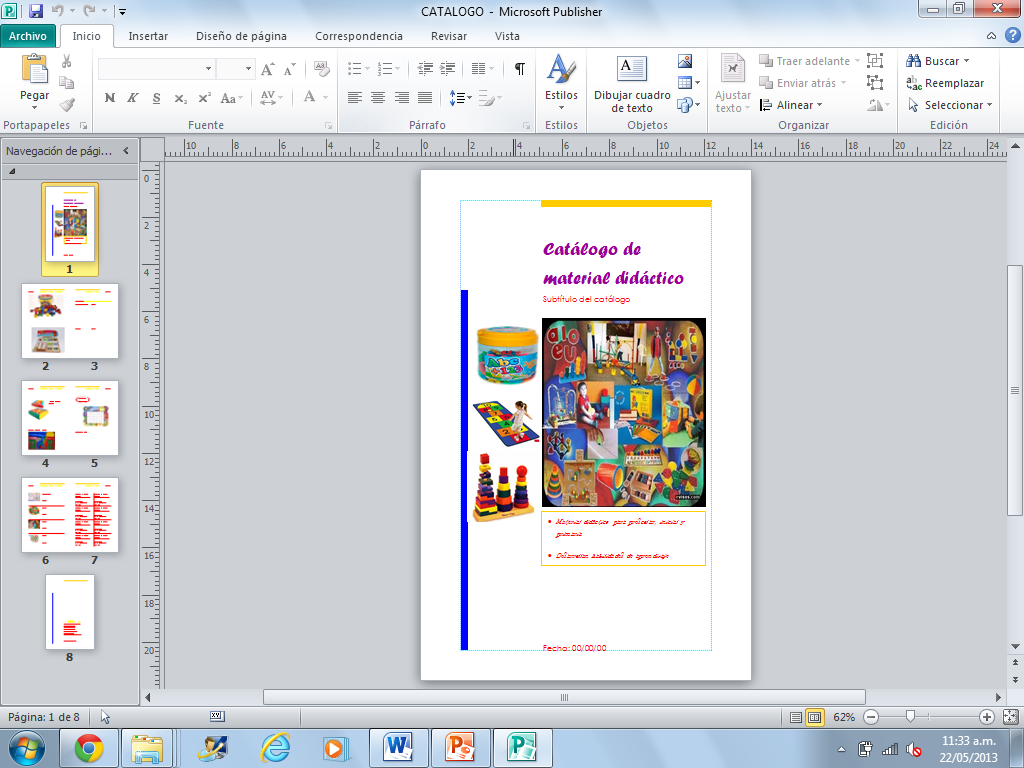 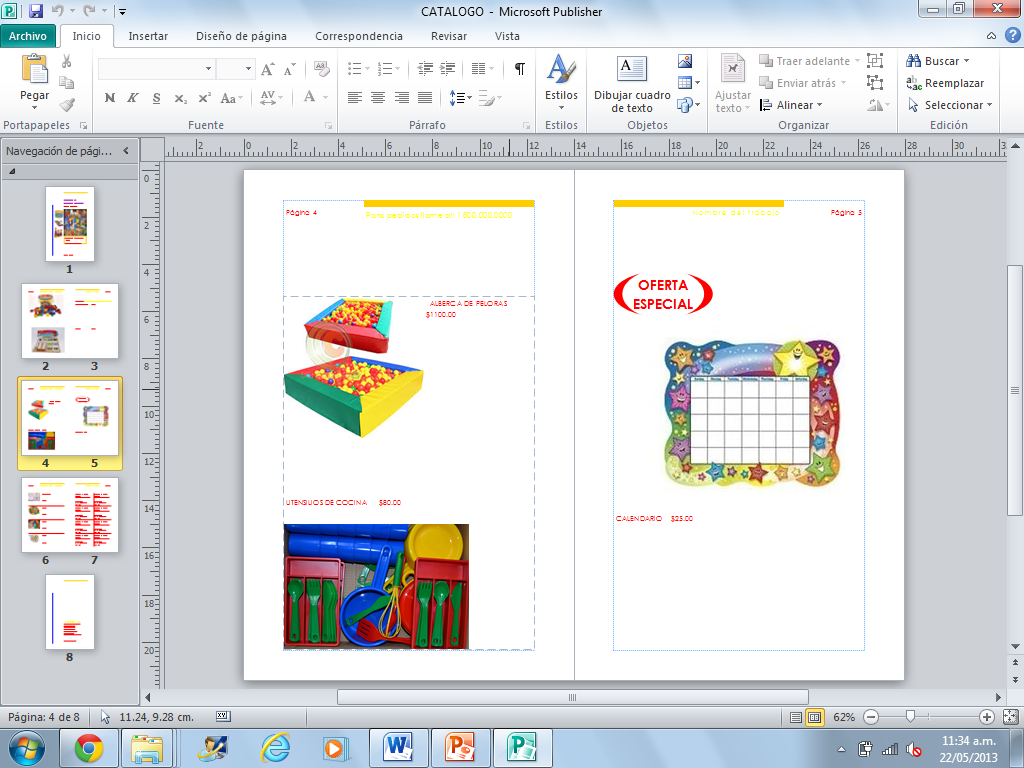 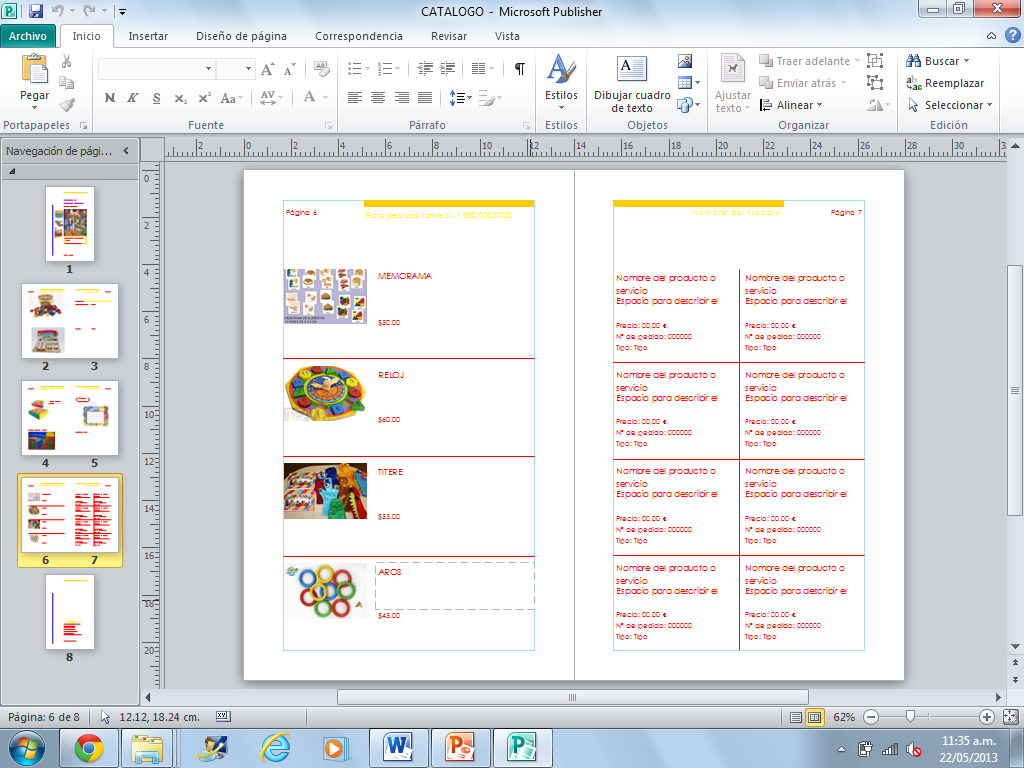 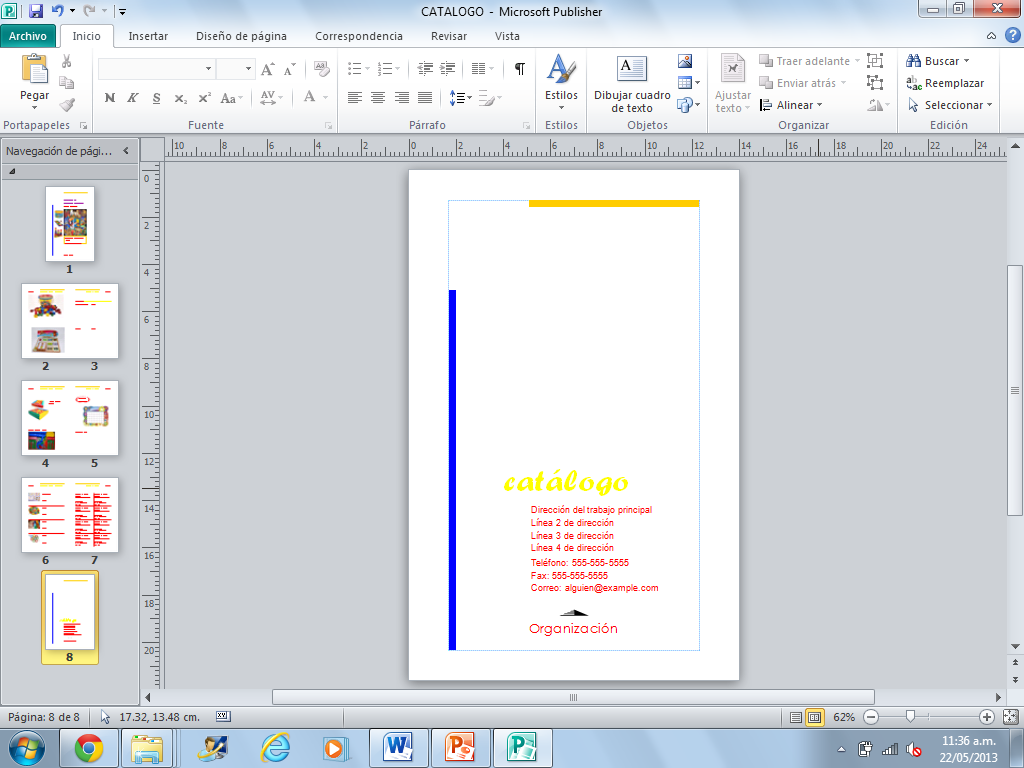 Curriculum
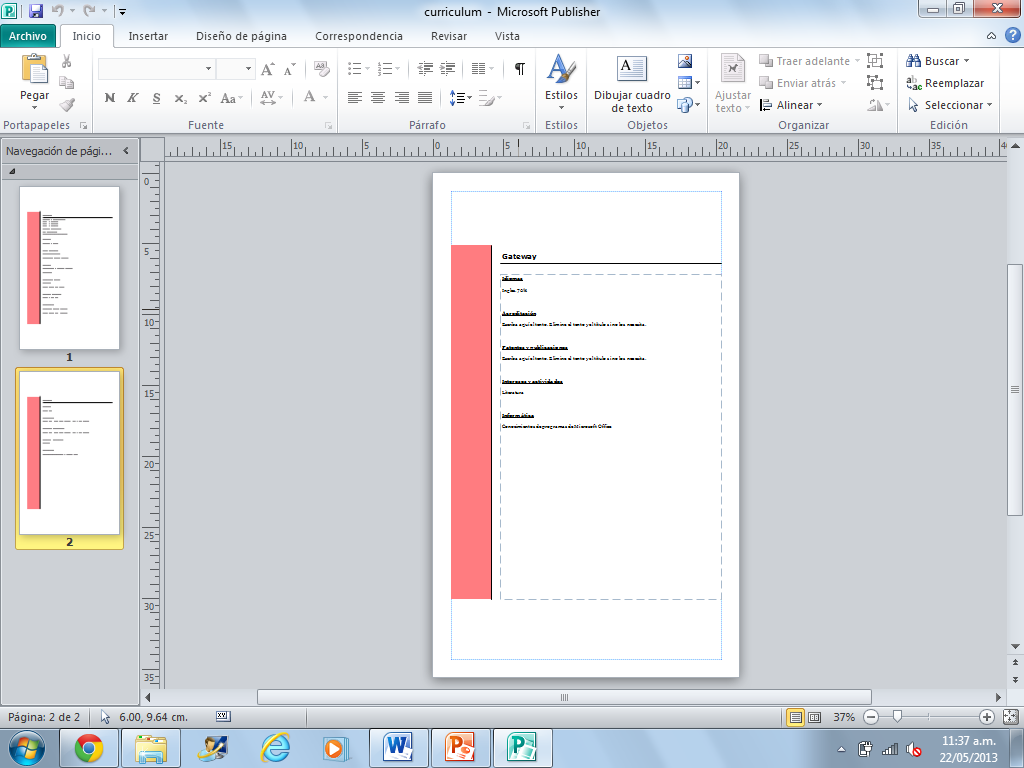 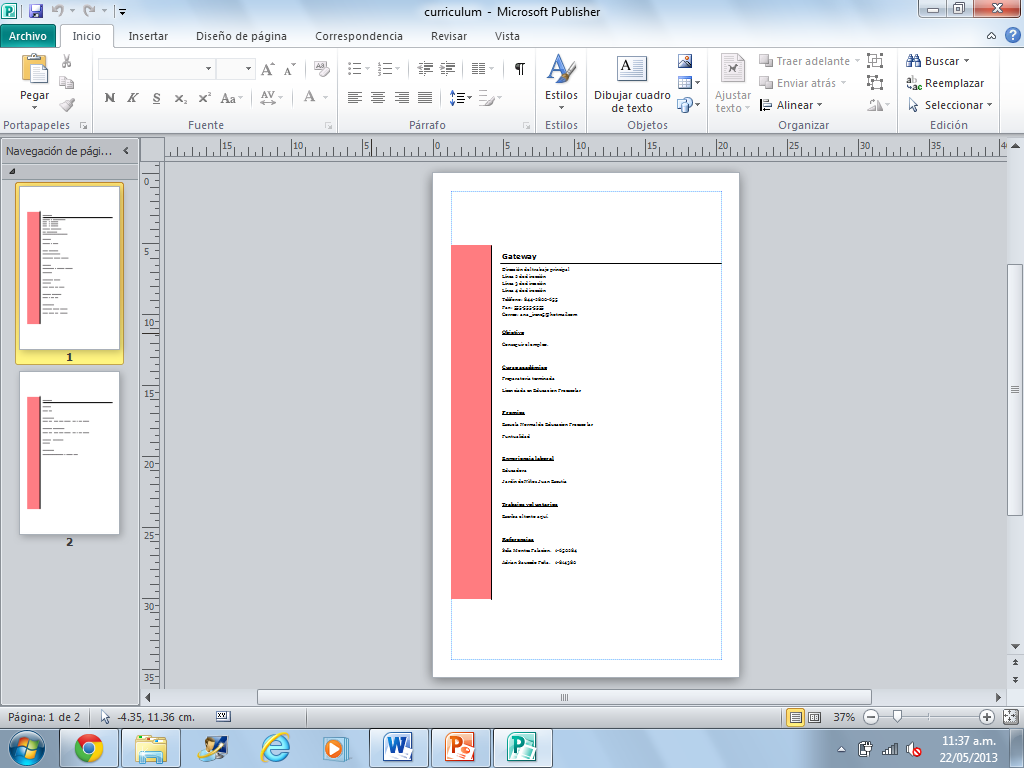 Diploma
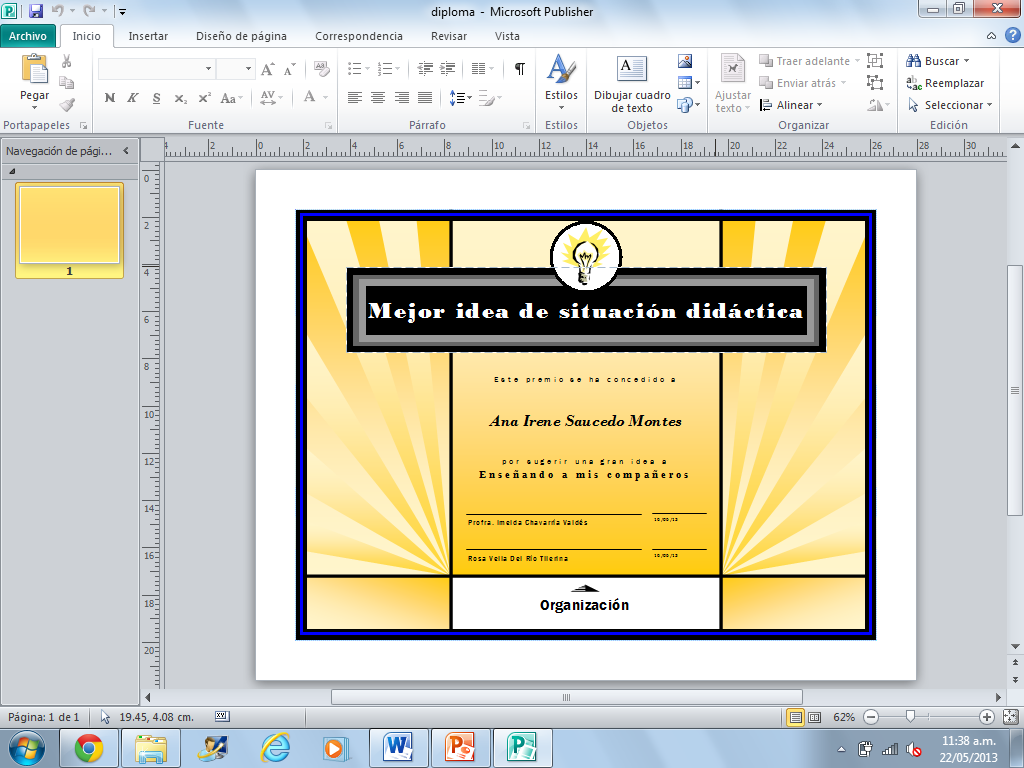 Fiesta Escolar
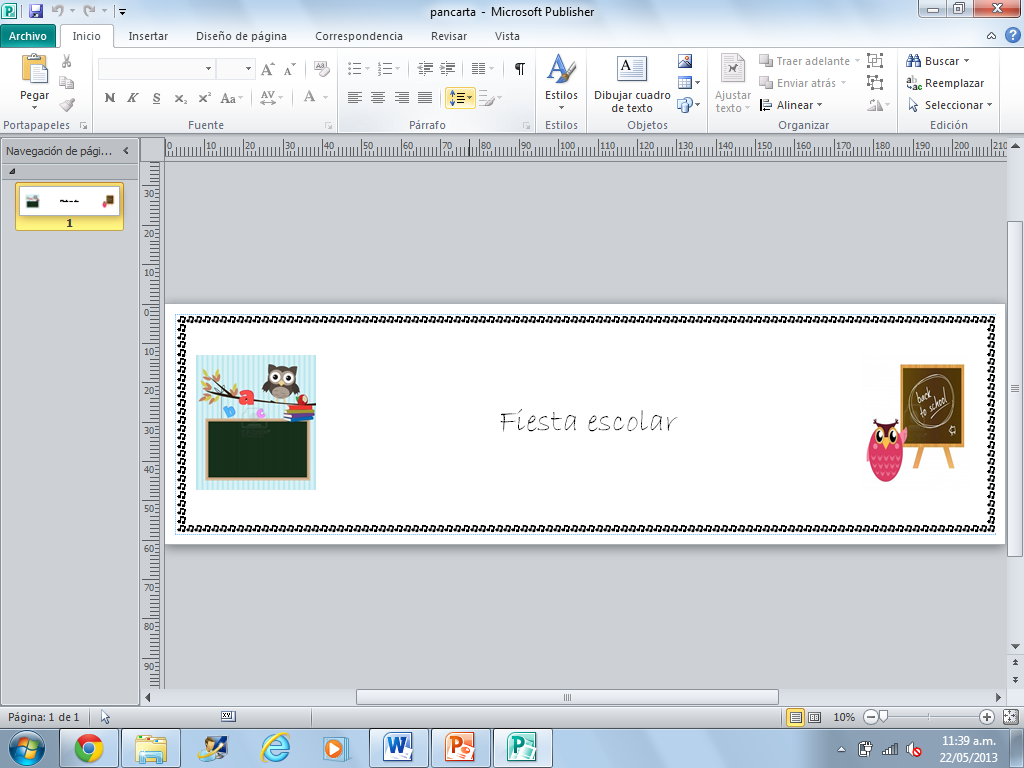 Postales
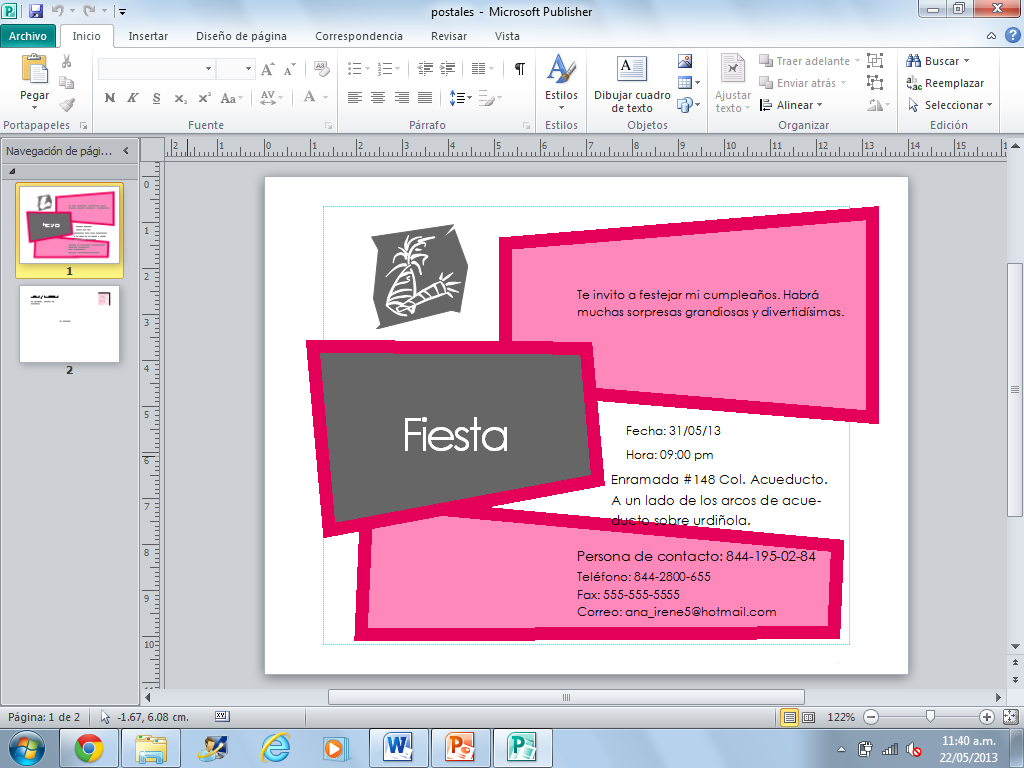 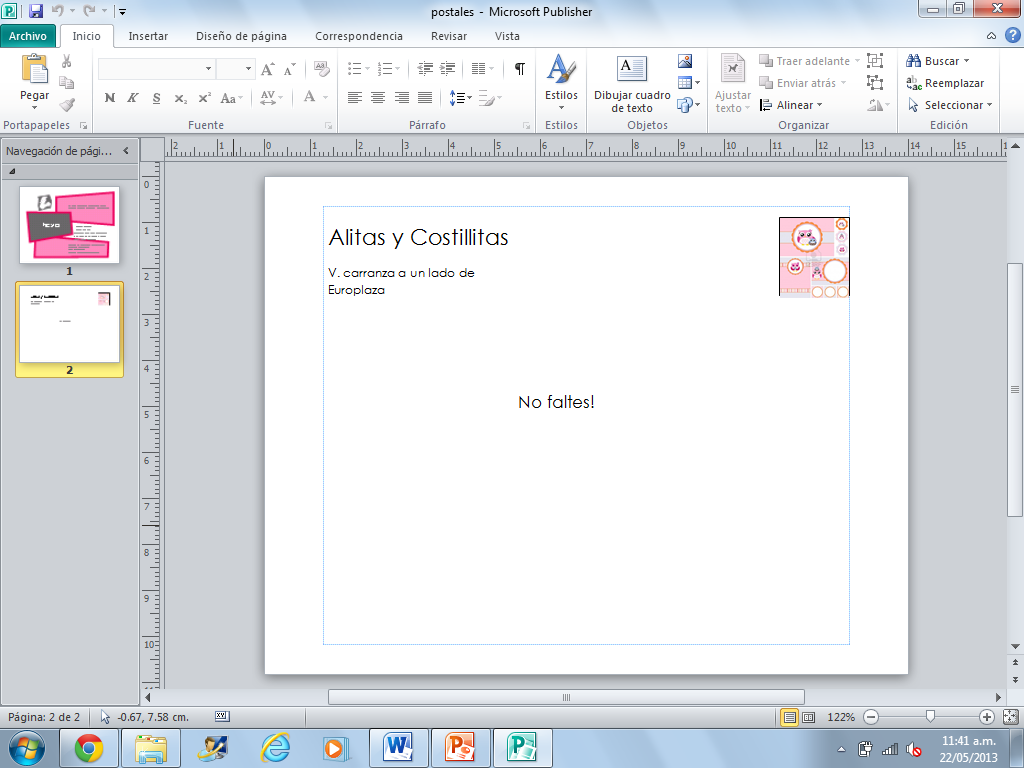 Tarjeta de felicitación
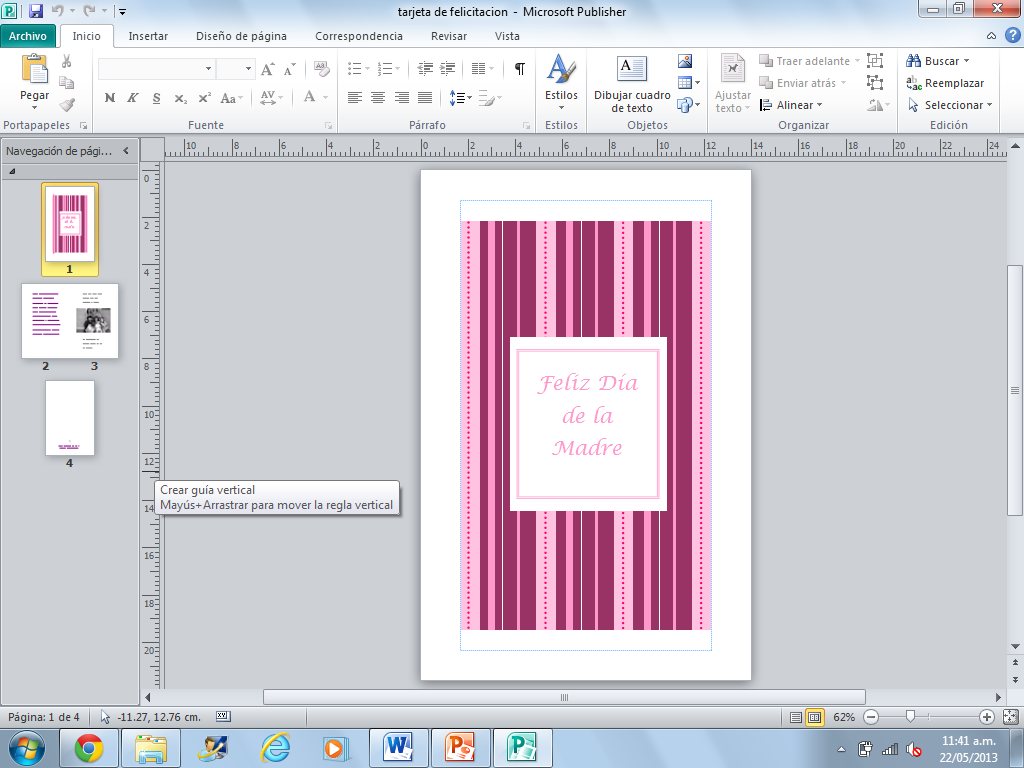 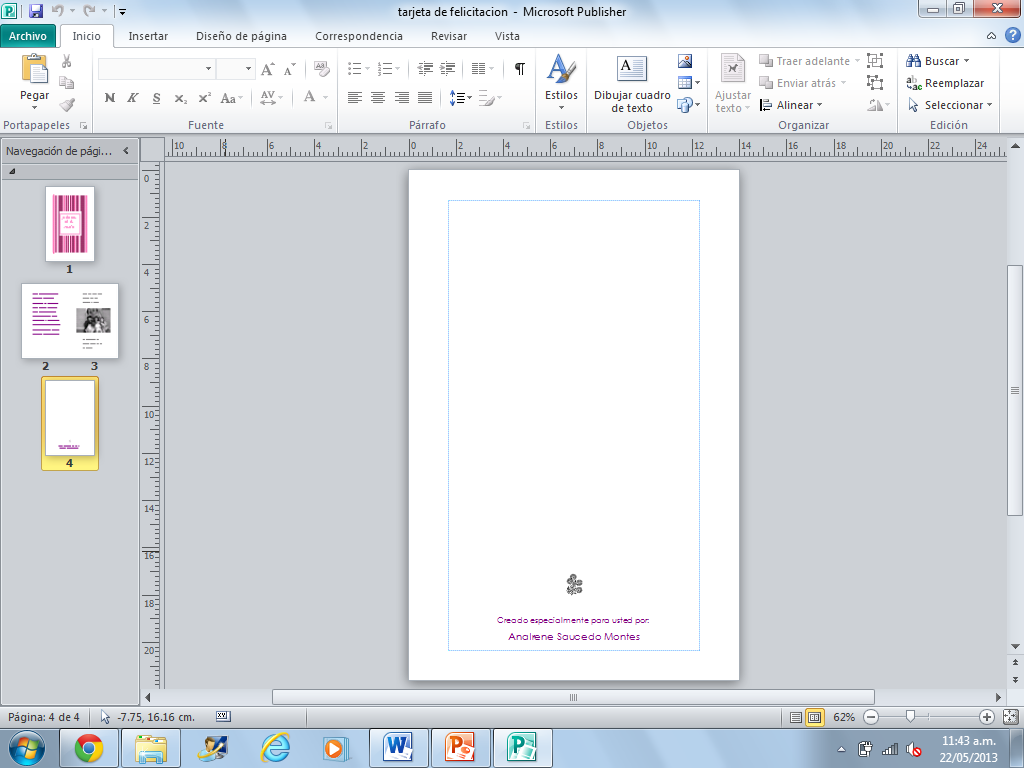 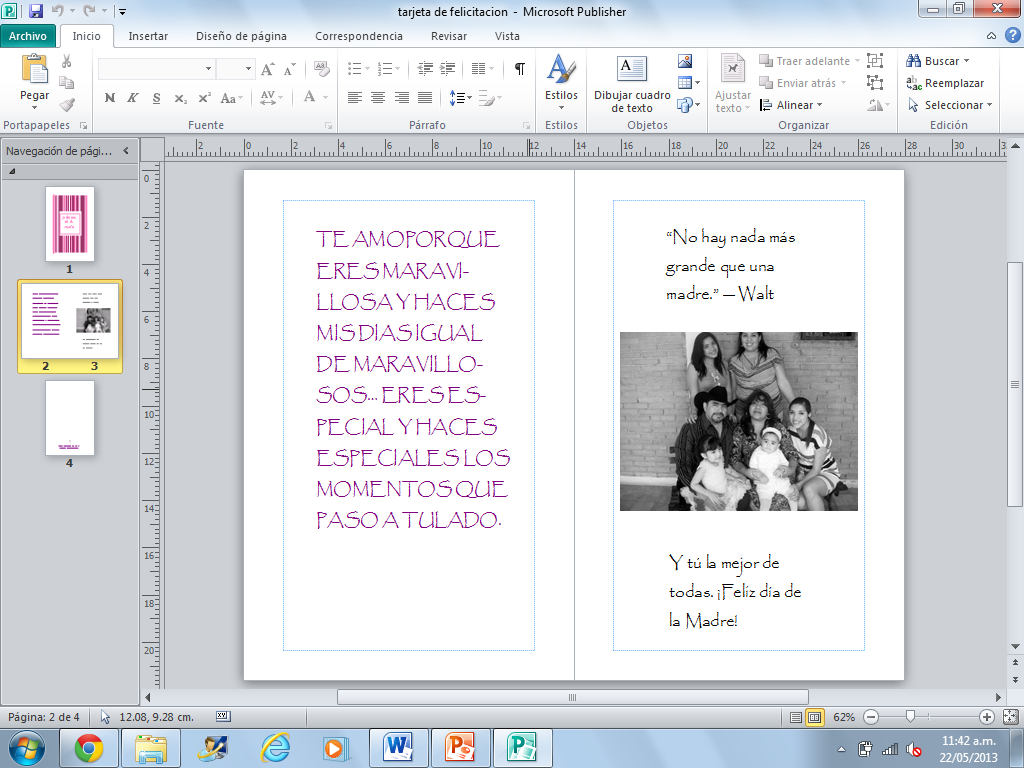 Tarjetas de presentacion
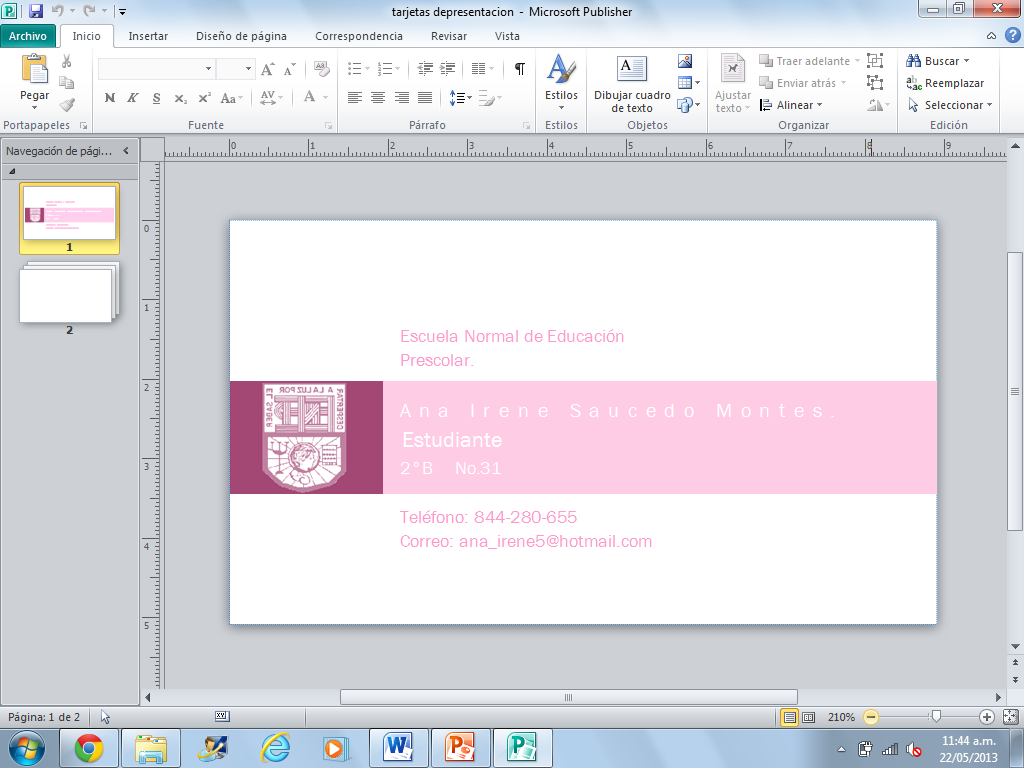 Triptico
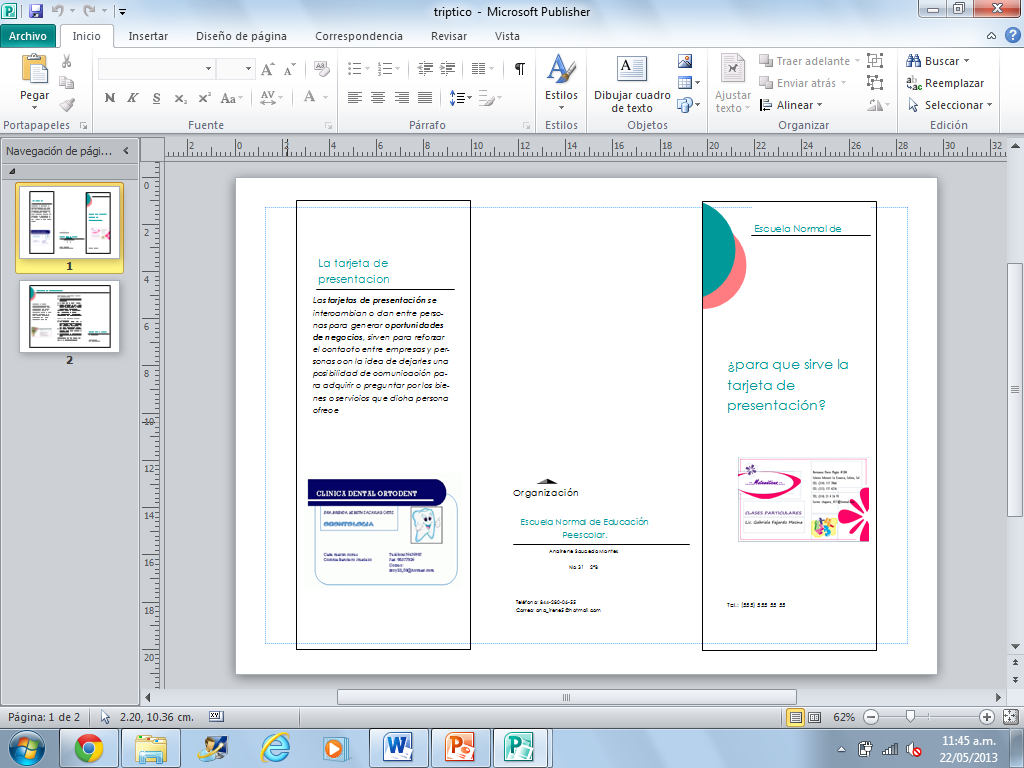 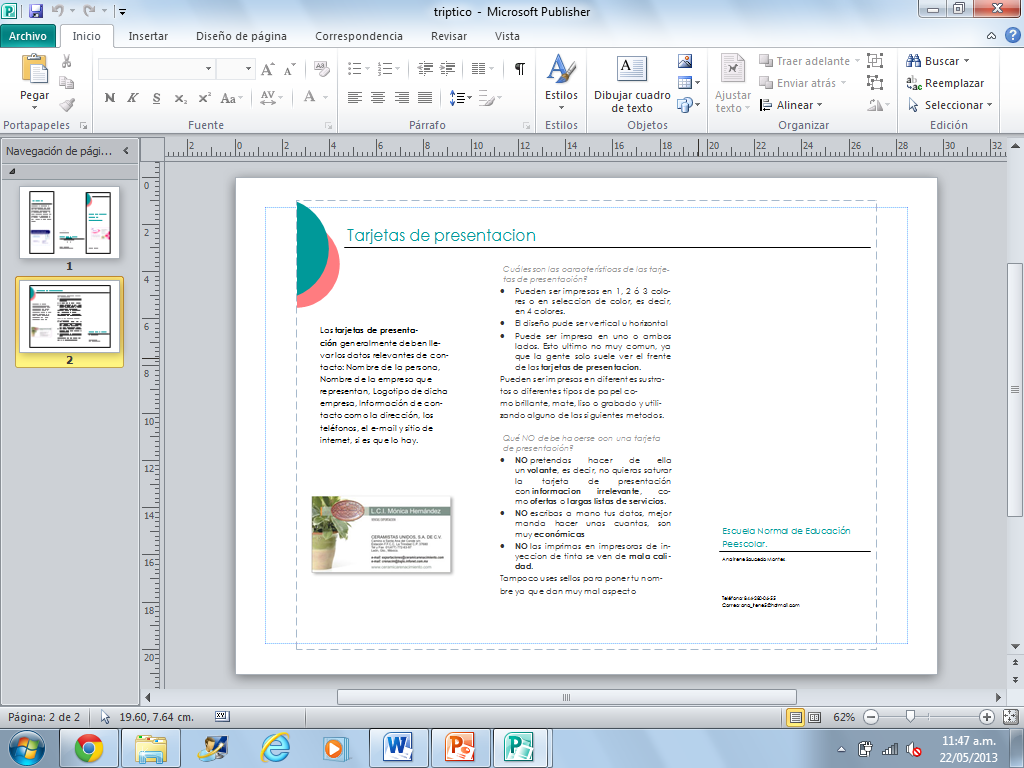